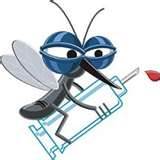 登革熱知多少?
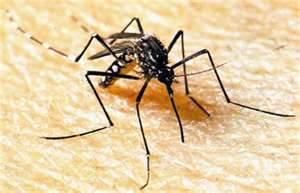 登革熱的兇手!!
1.白線斑蚊
2.埃及斑蚊
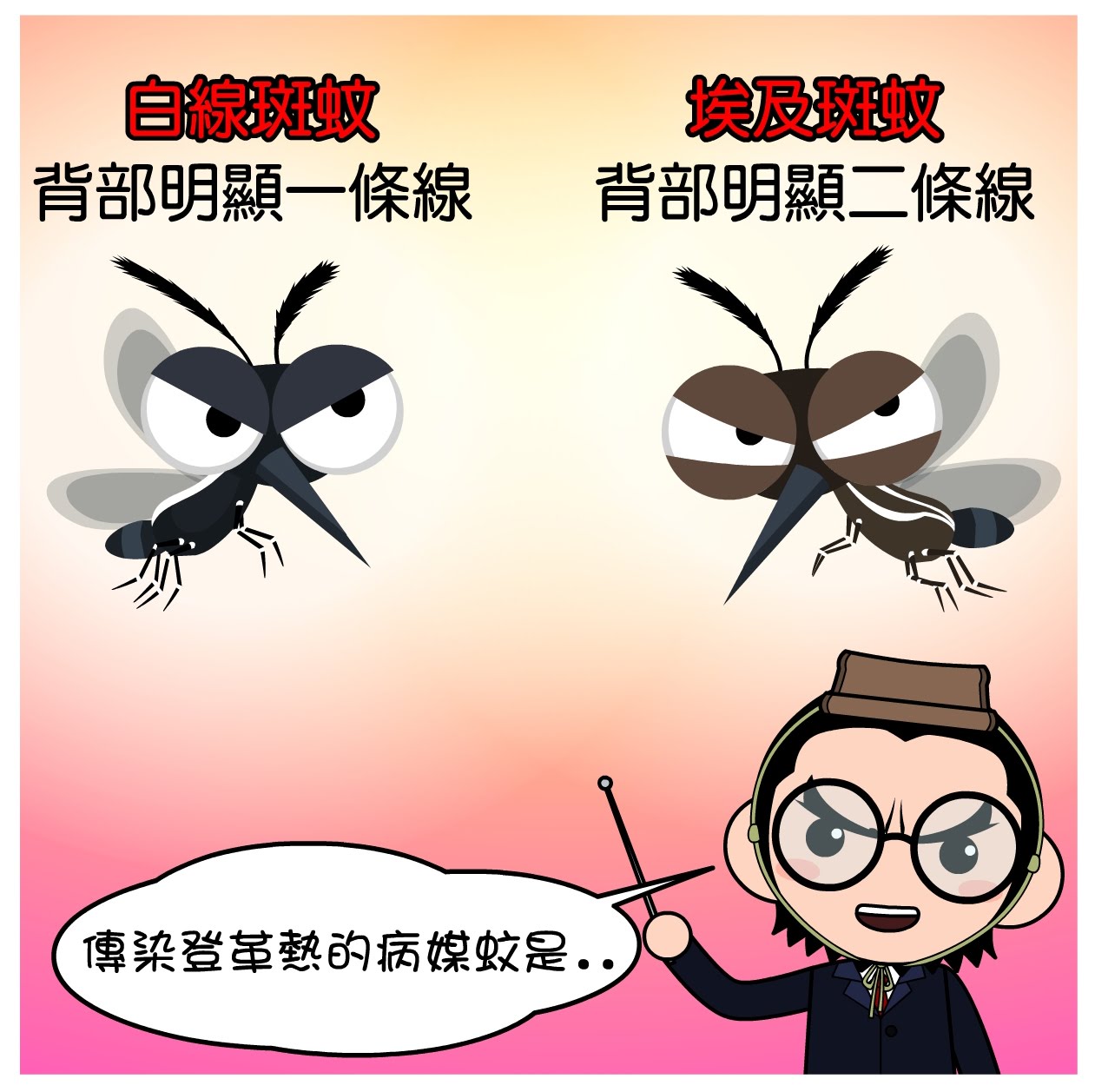 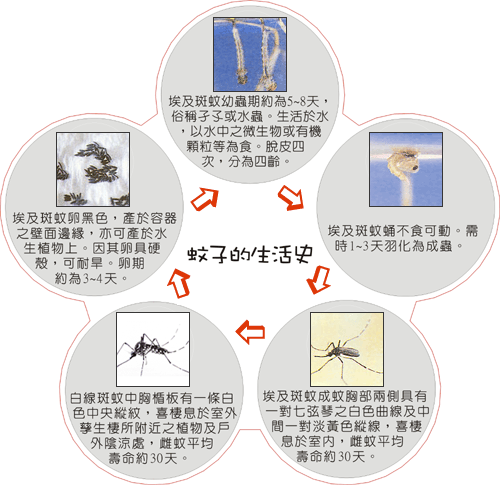 看!!這就是蚊子的生活史,是不是很噁呢?
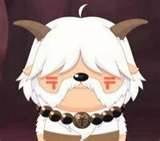 而蚊子就是樣進到咱們的身體
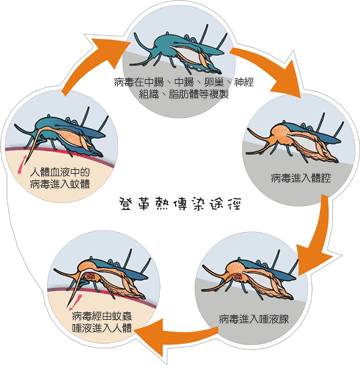 我們可以用以下這一些方法
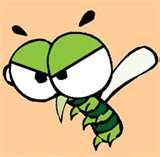 使蚊子無法生存
1.花盆的底盤定期清洗
2.將桶子倒蓋,或是加蓋
3.花瓶裡養一些魚,例:大肚魚
好多喔!!!
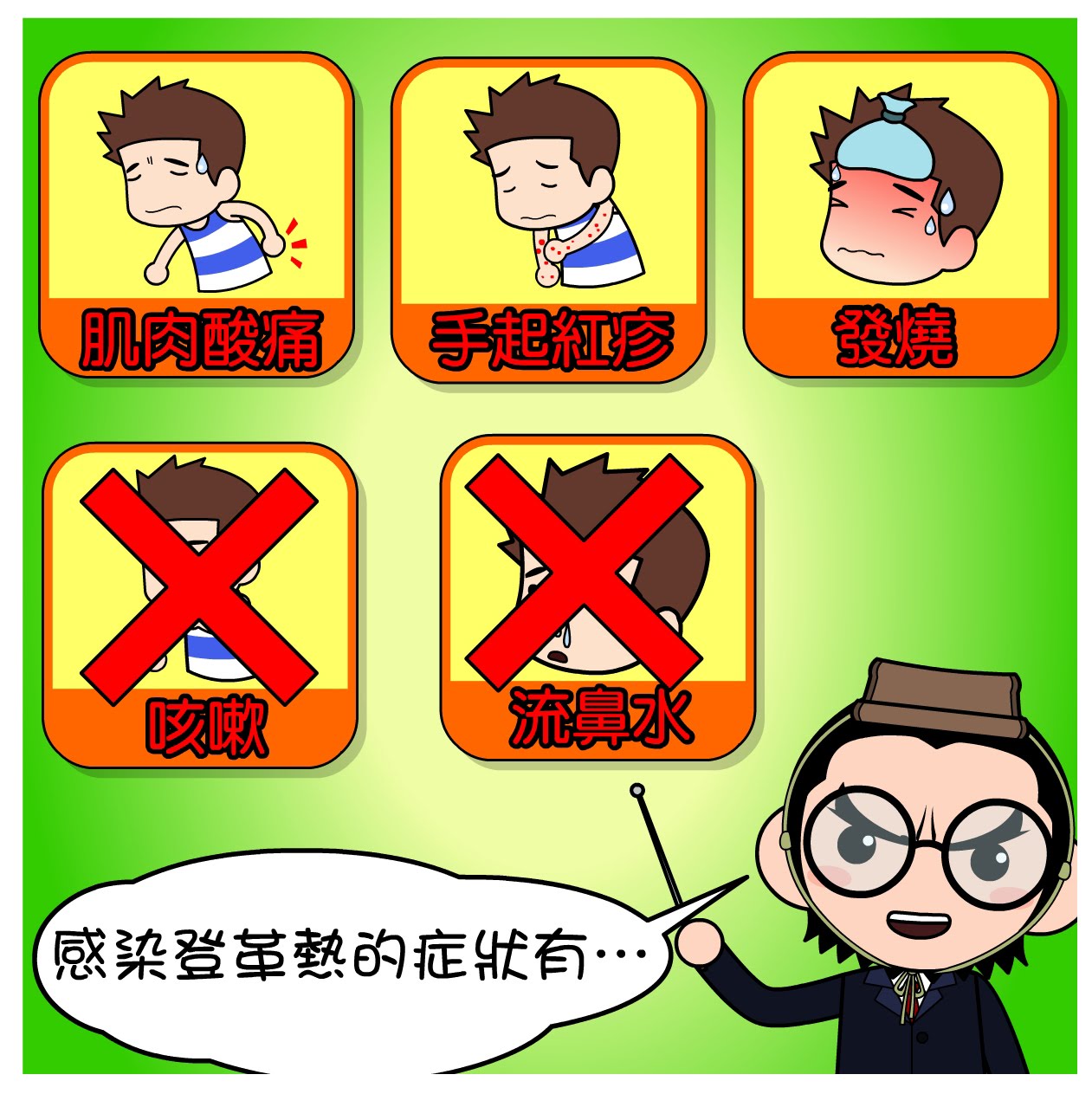 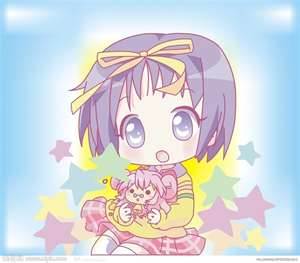 想要預防登革熱嗎?
那麼就
容器不積水  病蚊不孳生
預防登革熱
從你我做起
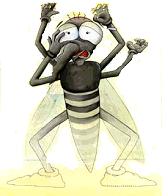 啊!!!阿
來源:高雄市國小